PSALM 22
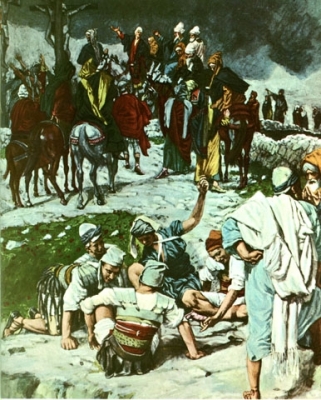 Psalm 22:1-3 [NIV]
My God, my God, why have you forsaken me? Why are you so far from saving me, so far from my cries of anguish? My God, I cry out by day, but you do not answer, by night, but I find no rest. Yet you are enthroned as the Holy One; you are the one Israel praises.
Psalm 22:4-8 [NIV]
In you our ancestors put their trust; they trusted and you delivered them. To you they cried out and were saved; in you they trusted and were not put to shame. But I am a worm and not a man, scorned by everyone, despised by the people. All who see me mock me; they hurl insults, shaking their heads. “He trusts in the Lord,” they say, “let the Lord rescue him. Let him deliver him, since he delights in him.”
Psalm 22:9-12 [NIV]
Yet you brought me out of the womb; you made me trust in you, even at my mother’s breast. From birth I was cast on you; from my mother’s womb you have been my God. Do not be far from me, for trouble is near and there is no one to help. Many bulls surround me; strong bulls of Bashan encircle me.
Psalm 22:13-16 [NIV]
Roaring lions that tear their prey open their mouths wide against me. I am poured out like water, and all my bones are out of joint. My heart has turned to wax; it has melted within me. My mouth is dried up like a potsherd, and my tongue sticks to the roof of my mouth; you lay me in the dust of death. Dogs surround me, a pack of villains encircles me; they pierce my hands and my feet.
Psalm 22:17-21 [NIV]
All my bones are on display; people stare and gloat over me. They divide my clothes among them and cast lots for my garment. But you, Lord, do not be far from me. You are my strength; come quickly to help me. Deliver me from the sword, my precious life from the power of the dogs. Rescue me from the mouth of the lions; save me from the horns of the wild oxen.
Psalm 22:22-24 [NIV]
I will declare your name to my people; in the assembly I will praise you. You who fear the Lord, praise him! All you descendants of Jacob, honor him! Revere him, all you descendants of Israel! For he has not despised or scorned the suffering of the afflicted one; he has not hidden his face from him but has listened to his cry for help.
Psalm 22:25-28 [NIV]
From you comes the theme of my praise in the great assembly; before those who fear you I will fulfill my vows. The poor will eat and be satisfied; those who seek the Lord will praise him — may your hearts live forever! All the ends of the earth will remember and turn to the Lord, and all the families of the nations will bow down before him, for dominion belongs to the Lord and he rules over the nations.
Psalm 22:29-31 [NIV]
All the rich of the earth will feast and worship; all who go down to the dust will kneel before him — those who cannot keep themselves alive. Posterity will serve him; future generations will be told about the Lord. They will proclaim his righteousness, declaring to a people yet unborn: He has done it!
The Missionaries’ Claim
David prayed when he was fleeing from King Saul.
This psalm has a second meaning.
Jesus suffered on the cross.
Jesus quoted the beginning of the Psalm.
About three in the afternoon Jesus cried out in a loud voice, “Eli, Eli, lema sabachthani?” (which means “My God, my God, why have you forsaken me?”). [Matthew 27:46, NIV]
By quoting the beginning of 22:1, Jesus was referencing the whole Psalm.
This is how people referenced Scripture before chapter and verse numbers were added.
Comparison
Comparison
Comparison
Comparison
Comparison
Comparison
The Anti-Missionaries’ Arguments
Jesus didn’t quote Psalm 22:1.
About three in the afternoon Jesus cried out in a loud voice, “Eli, Eli, lema sabachthani?” (which means “My God, my God, why have you forsaken me?”). [Matthew 27:46, NIV]
אֵלִ֣י אֵ֖לִי לָמָ֣ה עֲזַבְתָּ֑נִי [Psalm 22:1a]
Not “Eli, Eli, lema sabachthani?”
“Eli, Eli, lema sabachthani?” actually means “My God, my God, why have you slaughtered me?”
Perhaps Jesus intended to quote the Psalm, but he got it wrong, because he was delirious.
Jesus actually died in confusion and despair over his failed messianic dream, as his words demonstrate.
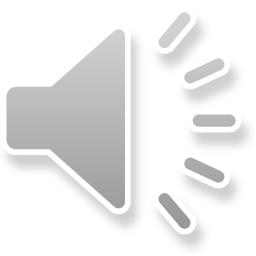 The Anti-Missionaries’ Arguments
The Christians translated the Hebrew incorrectly.
... they pierce my hands and my feet. [Psalm 22:16b, NIV]







The NIV translators knew better.
Like a lion (כָּאֲרִי) they crouch and lie down... [Numbers 24:9a, NIV]
I waited patiently till dawn, but like a lion (כָּאֲרִי) he broke all my bones; [Isaiah 38:13a, NIV]
There is a conspiracy of her princes within her like a roaring lion (כָּאֲרִי שִֹואֵג) tearing its prey; [Ezekiel 22:25a, NIV]
... they pierce (כָּאֲרִי) my hands and my feet. [Psalm 22:16b, NIV]
The New Testament does not reference Psalm 22:16.
כָּאֲרִי, יָדַי וְרַגְלָי
my
my
and
lion
hands
like
feet
The Missionaries’ Rebuttal
Jesus didn’t quote Psalm 22:1.
Jesus was speaking Aramaic, not Hebrew.
In Aramaic, the word for “forsaken” is “sabachthani.”
Aramaic was the common language in Israel at that time.
Part of the book of Daniel was originally written in Aramaic.
“Your Majesty saw a holy one, a messenger, coming down from heaven and saying, ‘Cut down the tree and destroy it, but leave (שְׁבֻקוּ) the stump...’” [Daniel 4:23a, NIV]
Nevertheless leave (שְׁבֻקוּ) the stump and roots in the earth... [Daniel 4:15a, NKJV]
The command to leave (לְמִשְׁבַּק) the stump of the tree with its roots... [Daniel 4:26a, NIV]
The Missionaries’ Rebuttal
The Christians translated the Hebrew incorrectly.
... they pierce my hands and my feet. [Psalm 22:16b, NIV]
It might be a typo.



Perhaps in the original version of the Bible the word ended with a ו, but when a scribe copied it, he inadvertantly made the stem of the last letter a little shorter. Then, when the next scribe copied that, he mistakenly thought it was a י.
We can probably best understand what happened when we realize that, in Hebrew, the phrase “they have pierced” is kaaru while “like a lion” is kaari. The words are identical except that “pierced” ends with the Hebrew letter vav and “lion” with a yod. Vav and yod are similar in form, and a scribe might easily have changed the text by inscribing a yod and failing to attach a vertical descending line so that it would become a vav. [Moishe Rosen, Y’shua]
כארו → כארי
כארו → כארי
→
they have pierced
like a lion
The Missionaries’ Rebuttal
כארו → כארי
In Conclusion
You may decide who to believe.